ΣΥΓΚΕΝΤΡΩΣΗ
ΔΙΑΛΥΜΑΤΩΝ
ΔΙΑΛΥΜΑΤΑ
Διάλυμα: κάθε ομογενές σύστημα, αποτελούμενο από δυο ή  περισσότερες χημικές ουσίες, που έχει την ίδια σύσταση σε όλη τη μάζα του. 
Ετερογενές σύστημα: αποτελείται από́ δυο ή περισσότερα ομογενή́ μέρη, που καλούνται φάσεις του συστήματος
ΔΙΑΛΥΜΑΤΑ
Τα  υγρά  διαλύματα,  τα  οποία  είναι  τα  πλέον κοινά  και  με  τα  οποία  θα  ασχοληθούμε  και εμείς εργαστηριακά, σχηματίζονται κυρίως:

Με  ανάμειξη  δύο  υγρών  (για  παράδειγμα αιθανόλη και νερό)

Με	διάλυση	ενός	αερίου	σε	υγρό	(για παράδειγμα Ο2  σε νερό ή CO2 σε νερό)

Με	διάλυση	ενός	στερεού	σε	υγρό	(για παράδειγμα NaCl σε νερό)

Τα  διαλύματα  αποτελούνται  από  το  διαλύτη
(δ/τη) και τη διαλυμένη ουσία (δ/ο).
Περιεκτικότητα διαλυμάτων
Ως περιεκτικότητα ή συγκέντρωση ενός διαλύματος ορίζεται η ποσότητα της διαλυμένης ουσίας που υπάρχει σε μια ορισμένη	ποσότητα διαλύματος.
Μπορεί να εκφραστεί είτε με φυσικές είτε με χημικές μονάδες.
Φυσικές μονάδες έκφρασης


 Επί τοις εκατό κατά βάρος (%κ.β ή %w/w)
Εκφράζει τα γραμμάρια της διαλυμένης ουσίας σε 100 γραμμάρια διαλύματος
  Επί τοις εκατό βάρος κατ’ όγκο (% w/v)
Εκφράζει τα γραμμάρια της διαλυμένης ουσίας σε 100 mL διαλύματος.
 Επί τοις εκατό κατ’ όγκο (%v/v-%vol)
Εκφράζει τα mL διαλυμένης ουσίας τα οποία περιέχονται σε 100 mL διαλύματος
 Μέρη στο εκατομμύριο ppm (parts per million)
Εκφράζει τα μέρη βάρους ή όγκου της διαλυμένης ουσίας σε 106  μέρη βάρους διαλύματος ή όγκου διαλύματος,  όταν d = 1g/mL δηλαδή 1ppm βάρος ανά βάρος = 1mg/Kg-1μg/g, βάρος ανά όγκο = 1mg/L ή 1μg/mL, όγκο ανά όγκο = μL/L
Μέρη στο δισεκατομμύριο ppb (parts per billion)
Εκφράζει  τα μέρη  βάρους  ή όγκου διαλυμένης ουσίας  σε 109 μέρη  βάρους ή όγκου του
διαλύματος.  1ppb  βάρος  ανά  βάρος  =  1μg/Kg  ή  ng/g,  βάρος  ανά  όγκο  =  1μg/L  ή
1ng/mL, όγκο ανά όγκο = nL/L 1ng/g ή 1ng/mL
 Μέρη βάρους στο τρισεκατομμύριο ppt (parts per trillion)
Αλκοολικός βαθμός
η % κατ’ όγκο περιεκτικότητα   ενός ποτού σε αλκοόλη σε θερμοκρασία 20oC. Συμβολίζεται σε	%  Vol  (δηλ.  13  %  Vol  σημαίνει  ότι  στα  100  λίτρα ποτού περιέχονται 13 λίτρα αλκοόλης).

	Προσδιορίζεται	από	ειδικό	εργαστηριακό
όργανο αραιόμετρο που ονομάζεται αλκοολόμετρο.

	Ο  αλκοολικός  βαθμός  φέρεται  υποχρεωτικά  με  εμφανή ένδειξη   στην   ετικέτα   όλων   των   διακινούμενων   στο εμπόριο αλκοολούχων ποτών.
Περιεκτικότητα διαλυμάτων
Χημικές μονάδες έκφρασης

	Γραμμομοριακή συγκέντρωση ή μοριακή συγκέντρωση κατ’ όγκο Μ (Molarity)
Εκφράζει τον αριθμό γραμμομορίων (mol) της διαλυμένης ουσίας σε ένα λίτρο διαλύματος.
Ένα γραμμομόριο mole μιας χημικής ουσίας είναι η ποσότητα της ουσίας σε γραμμάρια που περιέχει ακριβώς	6,023.1023 μόρια χημικής ουσίας.

Συχνά ο όρος	γραμμομόριο	ή mole χρησιμοποιείται  για να  δηλώσει  6,023.1023  ίδια  σωματίδια  είτε  αυτά είναι μόρια, είτε άτομα ή ιόντα).
Παραδείγματα
Παραδείγματα
Παραδείγματα
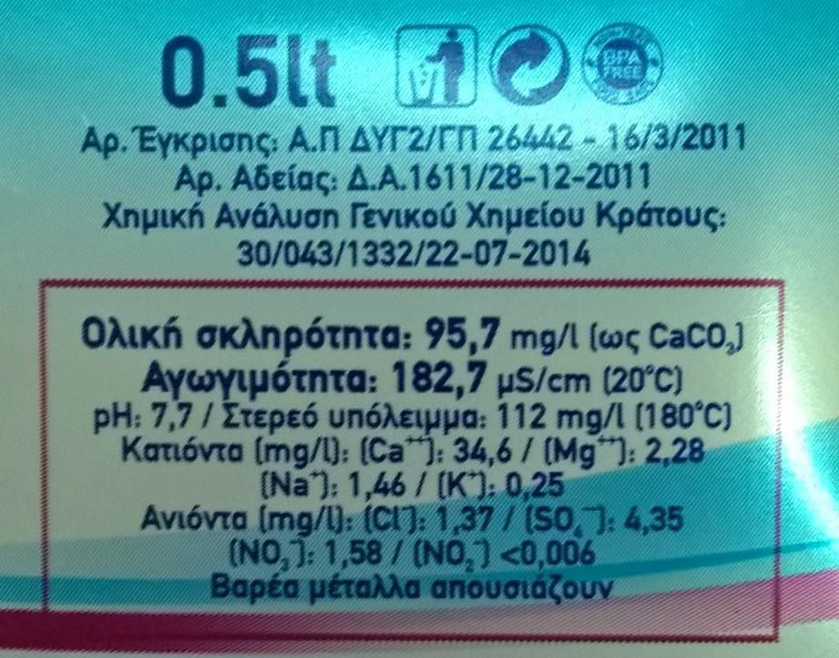